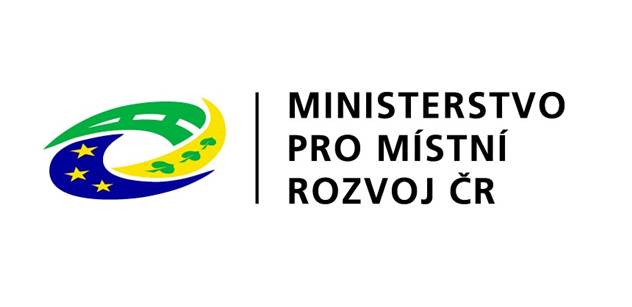 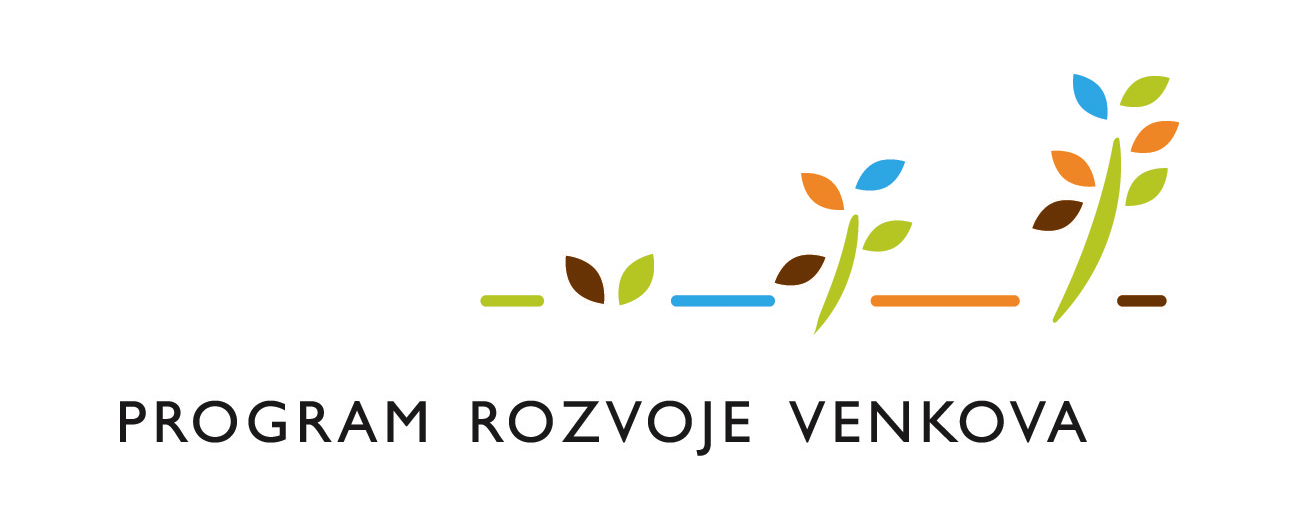 PROGRAM ROZVOJE VENKOVA – článek 20
SLUŽBY A OBNOVA VESNIC VE VENKOVSKÝCH OBLASTECH
12.1.2022 Medlov  7. výzva MAS Uničovsko
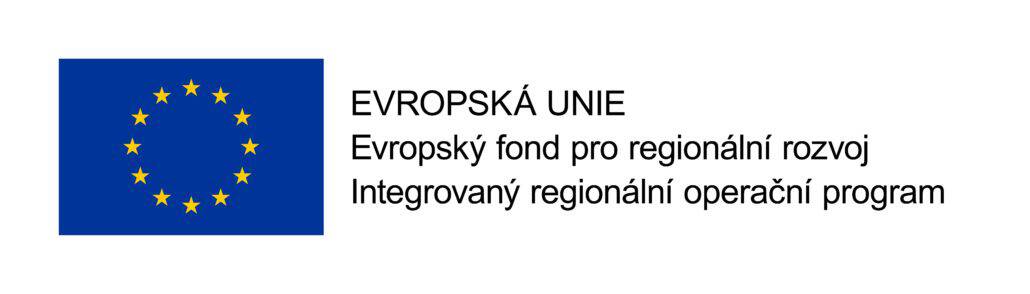 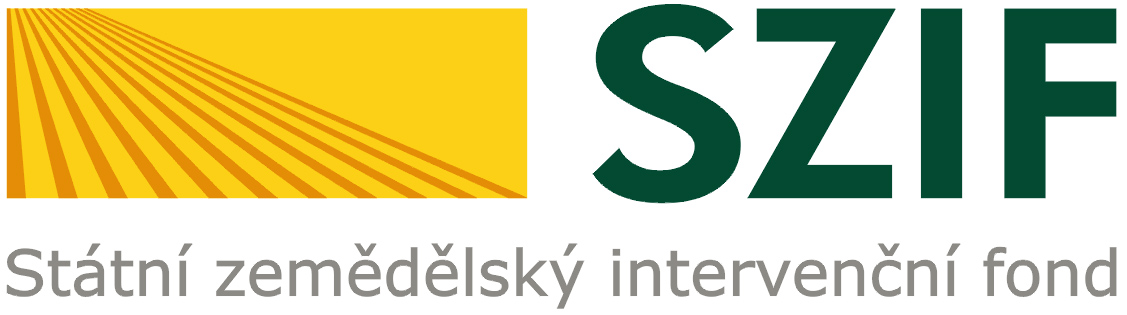 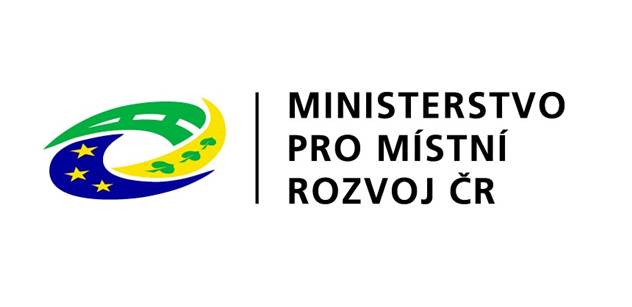 MAS Uničovsko o.p.s. připravuje X. výzvu PRV zaměřenou mj. na podporu některých vybraných záměrů z článku 20 - Základní služby a obnova vesnic ve venkovských oblastech. Tento článek 20 schválilo Ministerstvo zemědělství dle nařízení Evropského parlamentu a Rady č. 1305/2013 ze dne 17. prosince 2013, o podpoře pro rozvoj venkova z Evropského zemědělského fondu pro rozvoj venkova (EZFRV) a o zrušení nařízení Rady (ES) č.1698/2005 č.1305/2013.
Zmíněná výzva se čtyřech vybraných oblastí:
	a) Veřejná prostranství v obcích
	b) Mateřské a základní školy
	c) Vybrané kulturní památky
	d) Kulturní a spolková zařízení včetně knihoven
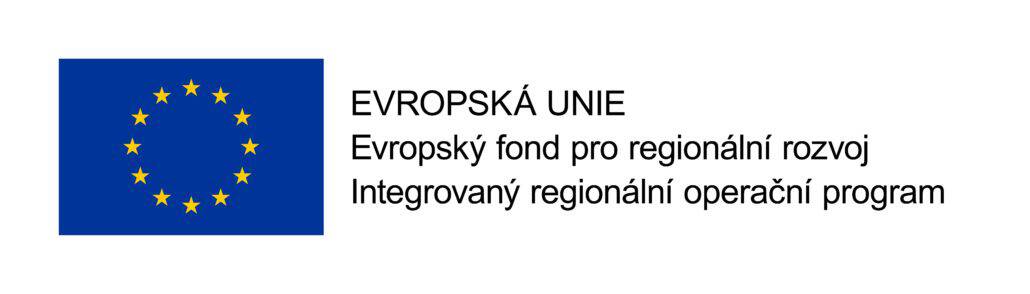 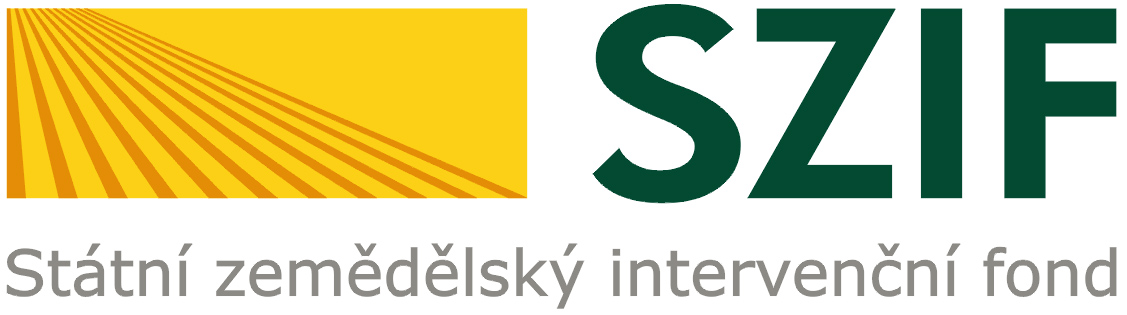 ZÁKLADNÍ PODMÍNKY
Žadatel vždy obec nebo svazek obcí v případě, že je žadatelem NNO, je nutná historie subjektu 
Podpora základních služeb a obnovy vesnic ve venkovských oblastech
Výše dotační podpory 
80 % 
Režim podpory 
de minimis (obchody, kulturní a spolková zařízení včetně knihoven, muzea) nebo nezakládá veřejnou podporu (stezky, veřejná prostranství) u stejného režimu, možnost kombinovat kódy způsobilých výdajů 
Podmínky 
projekt je v souladu s plánem rozvoje obce
projekt je v souladu s příslušnou strategií limit pro doplňující výdaje ve výši 30 %
Individuální podmínky v závislosti na dotační projekt
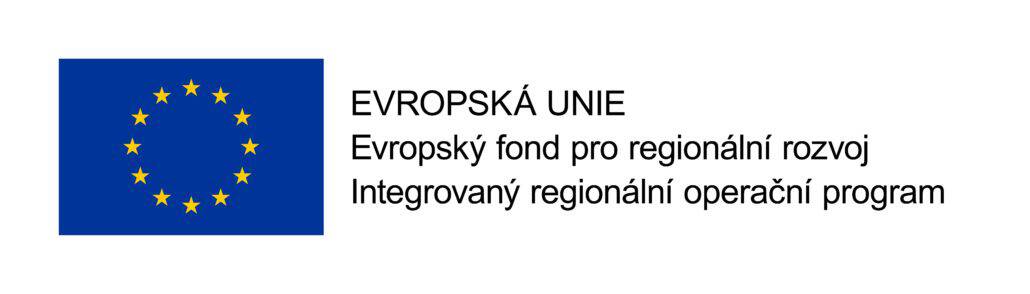 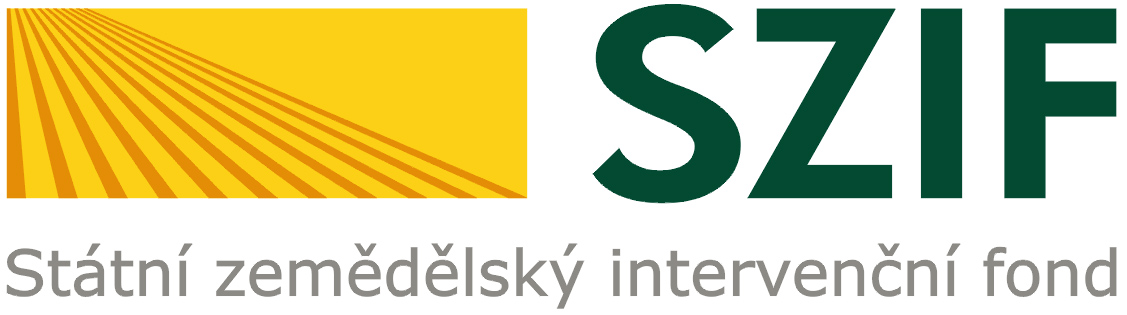 a) Veřejná prostranství v obcích
Oblasti podpory: podpora je zaměřena na veřejná prostranství  (náměstí, návsi, tržiště, navazující prostranství obecního úřadu, pošty, kostela, hřbitova, železniční stanice a dalších objektů občanské vybavenosti, které jsou ve vlastnictví obce)
Způsobilé výdaje
vytváření/rekonstrukce veřejných prostranství obce zejména úprava povrchů (včetně zatravnění), osvětlení, oplocení a venkovní mobiliář
Vytváření/doplnění solitérních prvků sloužících k dotvoření celkového charakteru veřejného prostranství  - vodní prvky (kašny, fontány…)
Doplňující výdaje jako součást projektu (parkoviště, odstavné a manipulační plochy) - maximálně 30 % projektu
Podmínky
Veřejné prostranství musí být součástí intravilánu obce
Předmět dotace musí být veřejně dostupný a nesmí být zpoplatněn
Nezpůsobilými výdaji jsou nástupiště zastávek veřejné dopravy, nákup/výsadba a ošetřování dřevin a nová výstavba pomníků
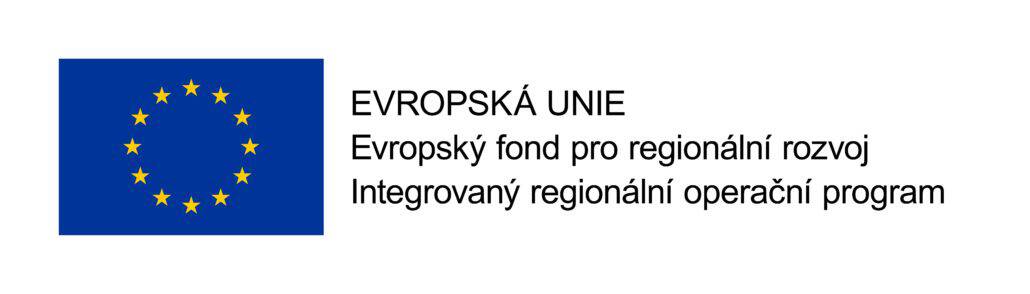 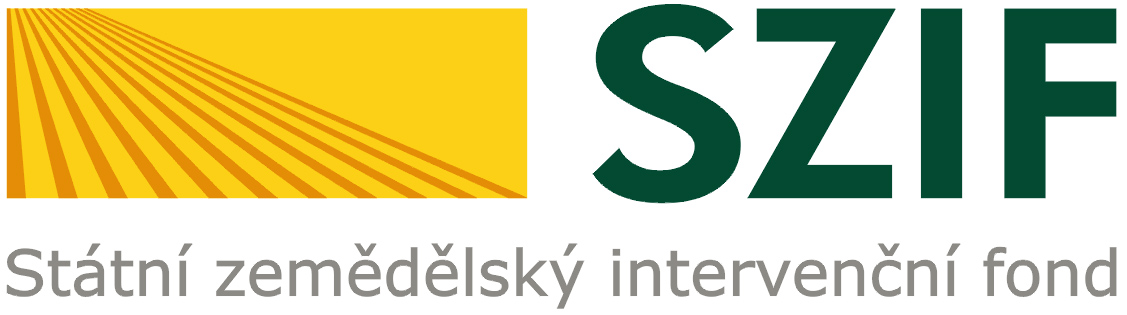 b) Mateřské a základní školy
Oblasti dotace: podpora zahrnuje investice do mateřských a základních škol nenavyšující kapacitu zařízení
Způsobilé výdaje
Rekonstrukce/rozšíření MŠ/ZŠ a doprovodného stravovacího a hygienického zařízení; venkovní mobiliář a herní prvky
Pořízení technologií a jiného vybavení MŠ/ZŠ
Úprava povrchů, výstavba odstavných ploch a parkovacích stání, oplocení – maximálně 30 % projektu
Podmínky
V době realizace nedochází k navýšení kapacity MŠ či ZŠ
V rámci ZŠ lze podpořit pouze kmenové učebny, sborovny, školní knihovny, technické místnosti, družiny a jídelny 
Projekt v souladu s Místním akčním plánem vzdělávání
Nezpůsobilými výdaji jsou úpravy prostor sloužících pro sportovní aktivity, pořízení či opravy kotle apod.
Předmět dotace musí být budován ve veřejném zájmu
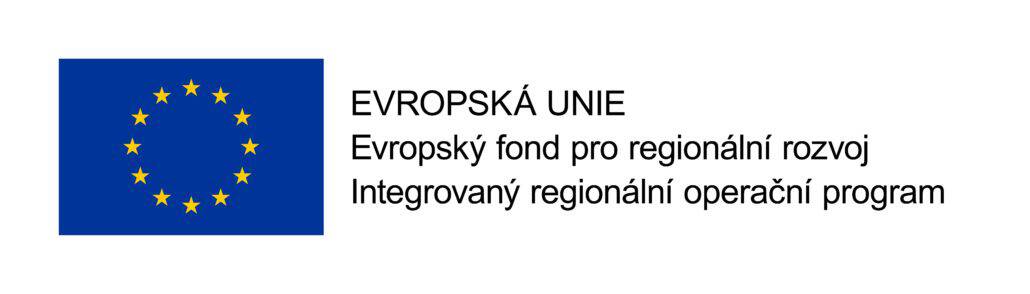 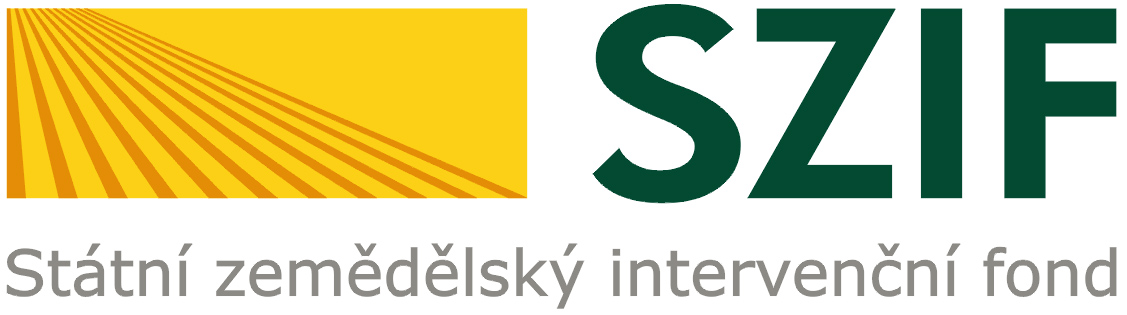 e) Vybrané kulturní památky
Oblasti podpory: obnova a zhodnocení nemovitého kulturního dědictví venkova
Způsobilé výdaje 
Obnovení a zhodnocení kulturních objektů a prvků
Doplňující výdaje projektů (úprava povrchů, výstavba odstavných ploch a parkovacích stání, oplocení, venkovní mobiliář, informační tabule) –maximálně 30 % projektu
Nákup nemovitosti
Podmínky
Předmětem dotace nejsou památky zapsané na Seznam světového dědictví UNESNO včetně památek z Indikativního seznamu národních kulturních památek podporovatelných z IROP
Nemovitým kulturním dědictvím venkova se rozumí nemovité památky uvedené ve veřejně dostupném Ústředním seznamu kulturních památek České republiky 
Projekt musí být v souladu s odborným stanoviskem Národního památkového ústavu
Kulturní památka musí být ve vlastnictví nebo s min. 50 % spoluvlastnickým podílem
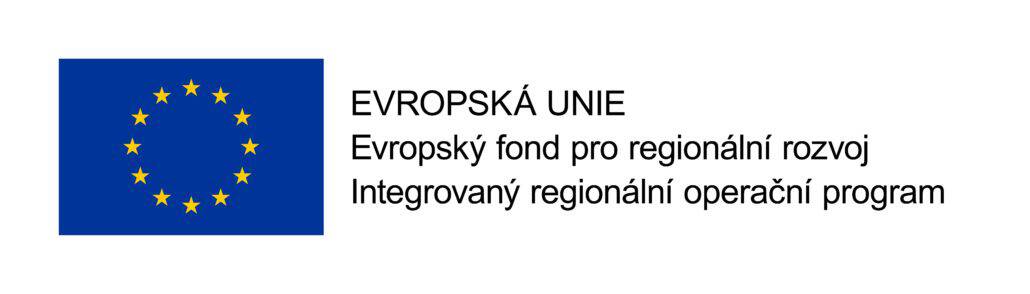 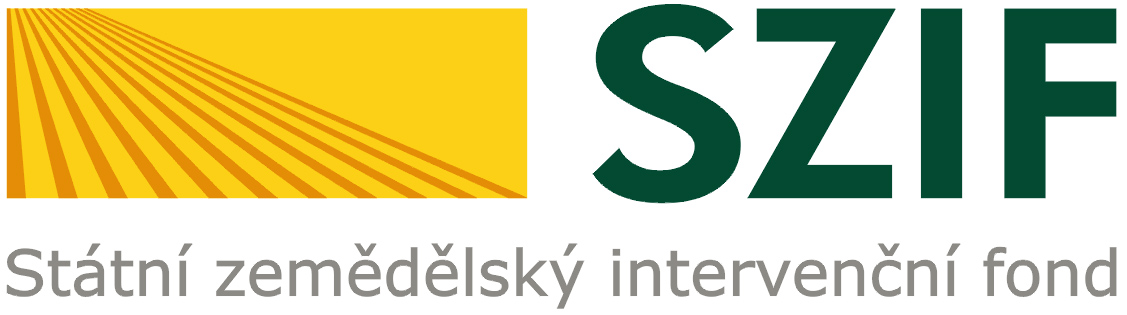 f) Kulturní a spolková zařízení včetně knihoven
Oblasti podpory: investice do staveb a vybavení pro kulturní a spolkovou činnost (obecní, kulturní, spolkové a víceúčelové domy, společenské, koncertní a divadelní sály, kina, klubovny, sokolovny a orlovny) včetně obecních knihoven 
Způsobilé výdaje
Rekonstrukce/obnova rozšíření kulturního a spolkového zařízení i příslušného zázemí (šatny, umývárny, toalety) včetně obecních knihoven
Mobilní stavby – stavební buňky či jiné mobilní stavby pro klubovny
Pořízení technologií a dalšího vybavení pro kulturní a spolkovou činnost včetně obecních knihoven
Mobilní zařízení pro kulturní akce pro veřejnost (velkokapacitní stany, party stany, nůžkové stany), pódia včetně zastřešení, pivní sety, mobilní toalety, ozvučovací, osvětlovací a projekční technika apod.
Úprava povrchů,výstavba odstavných ploch a parkovacích stání, oplocení, venkovní mobiliář, informační tabule – maximálně 30 % projektu
Podmínky
Nezpůsobilými výdaji jsou hřiště a prostory sloužící pro sportovní aktivity
Nebudou podporovány projekty, u kterých způsobilé výdaje na stavební dotace a technologické úpravy opláštění budovy přesahují 200 000 Kč
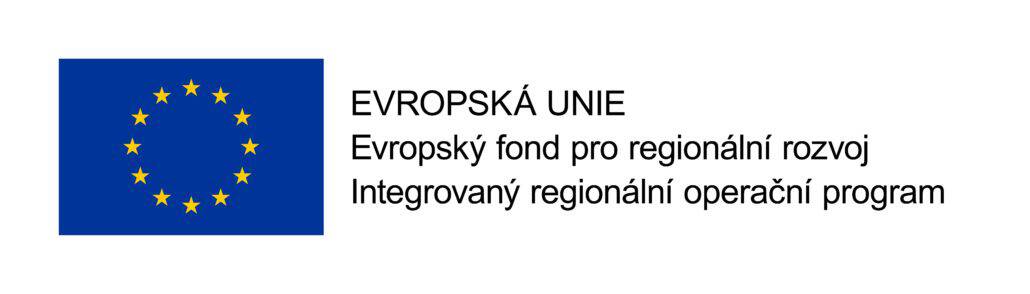 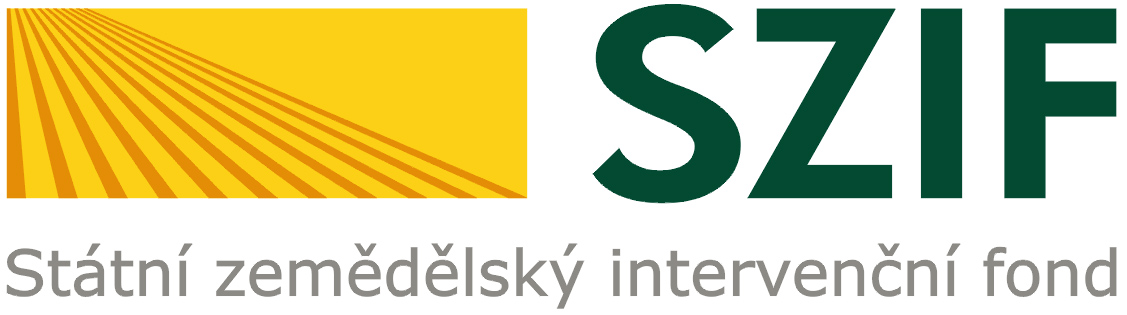 ČASTÉ DOTAZY
Opláštění budovy 
Je chápáno jako svrchní plášť celé budovy, např. zateplení, fasáda, střecha, okna, vstupní dveře, obvodní zdivo, krovy 
Na obnovu střechy hasičské zbrojnice je uplatněn limit CZV (celkové způsobilé výdaje) a to ve výši 200.tis. Kč (střecha je považována za součást opláštění budovy) 
Veřejná prostranství obcí 
V rámci tohoto záměru mohou být podpořena veřejná prostranství obce a další objekty občanské vybavenosti, které jsou ve vlastnictví obce. To znamená, že např., pokud bude v obci stát poliklinika, která bude ve vlastnictví obce, je možné v rámci tohoto článku podpořit investice do bezprostředního okolí (nemovitost, parcela) této polikliniky, ke kterému může mít obec již pouze některý z těchto právních vztahů: vlastnictví, spoluvlastnictví s min.50 % spoluvlastnickým podílem, věcné břemeno a právo stavby 
Pokud objekt občanské vybavenosti není ve vlastnictví obce nelze investice do jejího okolí podpořit.
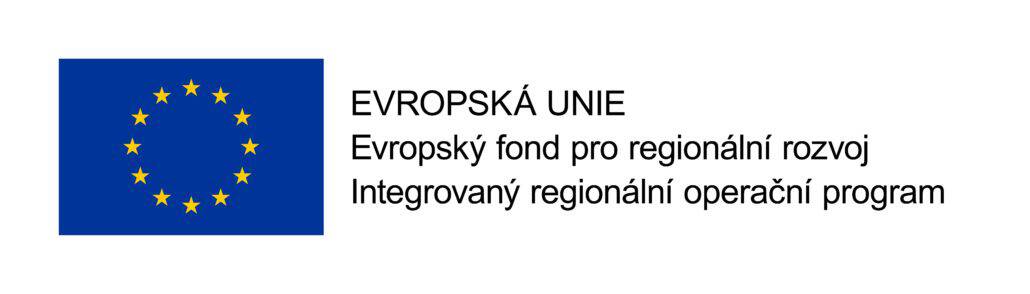 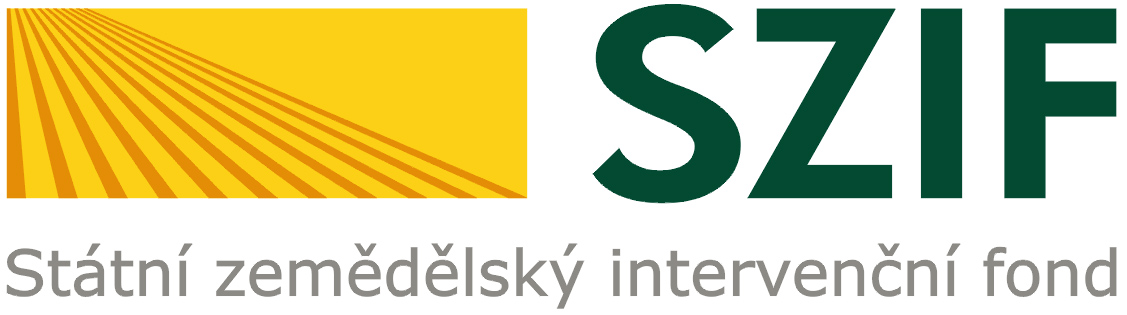 ČASTÉ DOTAZY
Soulad se strategií obce 
I v případě svazku obcí se musí dokládat soulad s plánem rozvoje obce, dokonce všech obcí dotčených realizací projektu 
Zatravnění 
V rámci zatravnění je osivo trav, případně sadba květin způsobilým výdajem 
Osivo a sadba je nezpůsobilým výdajem v případě zemědělských investic, tedy ve čl.20, kde není předpokládané zemědělské investice a ani zemědělské využití daných ploch
Dětské hřiště 
Pokud by šlo o veřejné prostranství (čl. 20/ a), nebylo by možné vybudovat kompletní oplocení hřiště 
Je podporována pouze obnova či doplnění solitérních herních prvků 
Pokud by mělo být nové hřiště propojeno se stávajícím hřištěm MŠ (čl. 20/b), muselo by být určeno výhradně pro děti z MŠ
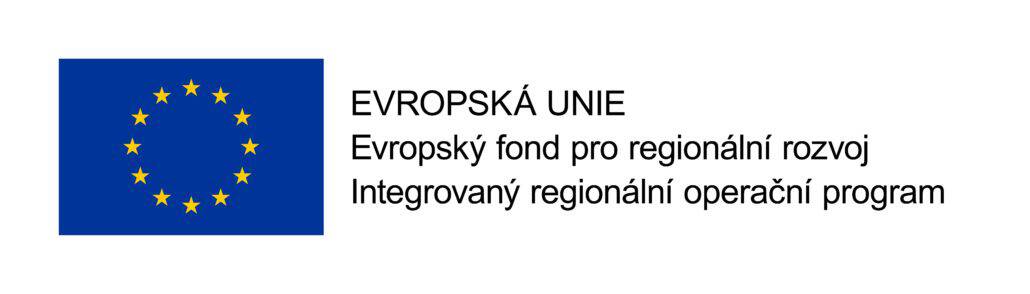 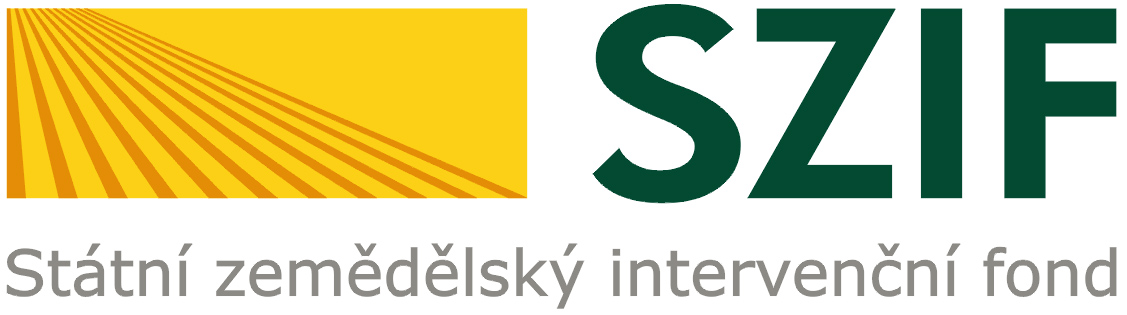 DĚKUJI ZA POZORNOST
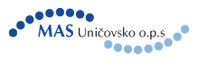 MAS Uničovsko o.p.s.Kancelář: Medlov 300, 783 91 Uničov
Kontaktní osoba:Ing. Iveta KopcováMobil: +420 724 717 686Email: mas.unicovsko@email.cz
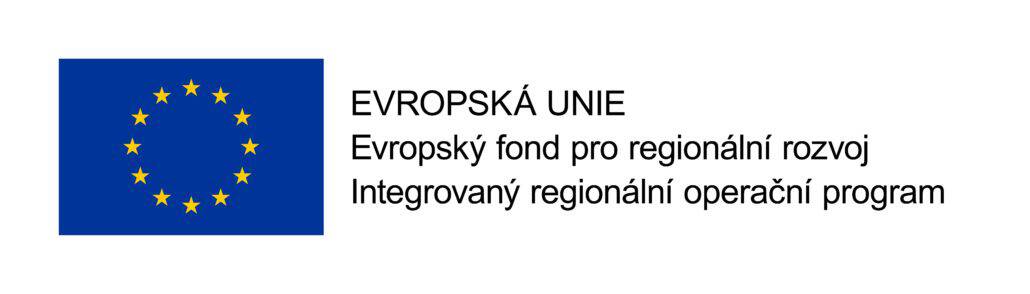 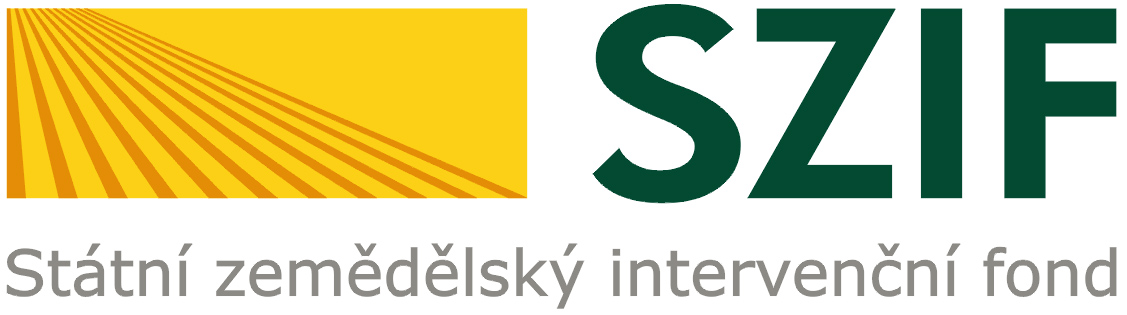